Chapter 1: Introduction
What is a computer network?
Classification of computer networks
Switching schemes
Network performance metrics: latency and bandwidth
Layered software architecture
OSI model and TCP/IP model

Reading: Chapter 1
1
What is a Computer Network?
Network provides connectivity
A set of computers/switches connected by communication links
Many possible topologies
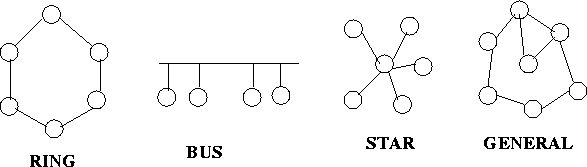 Many different physical media (links)
Coaxial cable, twisted pair, fiber optic, radio, satellite
Many different sizes: Local area networks and Wide area networks
2
router
workstation
server
mobile
local ISP
regional ISP
company
network
Elements of a Network
Hosts, end-systems
pc’s, workstations, servers
PDA’s, phones, toasters
running network apps
Communication links
Point-to-point, multiaccess
fiber, copper, radio, satellite
Routers, switches, and middleboxes: forward packets (chunks) of data thru network
3
Classification of Computer Networks
Based on physical scope
Network-on-chip (NoCs)
Within a chip
Interconnection networks, system area networks:
 within one cluster
Personal Area Networks (PANs)
Local Area Networks (LANs)
Campus, building, room
Metropolitan Area Networks (MANs)
Cover a city – up to perhaps 50 miles in length
Wide Area Networks (WANs)
Cover a larger area typically beyond a city or state
4
LAN EXAMPLE
Regional Backbone
DENEB
140.222.565
EE subnet 128.226.9.3
128.226.9.14
UNIV-GATE
128.226.9.1
EE-GATE
MAIL
128.226.1.1
128.226.1.15
University  backbone subnet 128.226.1.0
128.226.1.8
128.226.1.72
SUNS
128.226.3.1
CS subnet 128.226.3.0
128.226.3.5
128.226.3.2
HOME
RIGEL
ALISTAIR
128.226.3.4
128.226.3.3
5
slip connection
The Internet
The Internet :
collection of networks and routers that span the world and use the TCP/IP protocols to form a single, cooperative virtual network
intranet: connection of different LANs within an organization like the example in the previous example.
private
may use leased lines
usually small, but possibly hundreds of routers
may be connected to the Internet (or not), often by firewall
6
International lines
NAP
regional
network
national network
on-line services
ISP
company
ISP
university
company
LANs
access via modem
Internet Architecture
Provider-subscriber relation
7
NAP
National Provider
POP
NAP
NAP
NAP
National Provider
Regional 
Provider
customers
NAPs, NSPs, ISPs
NSP: National Service Provider (Tier 1 Backbones)
Example: AT&T, Sprint , Verizon
NAP: Network Access Point
8
NAP and Private Peering
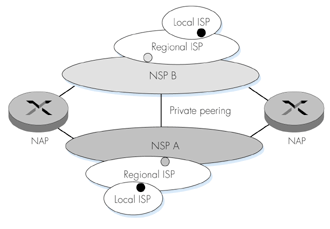 9
Other types of Classifications
Based on Technology and Features
Using Wireless (Example: Wireless LAN)
Using Satellites
Using Radio
Public Switched Telephone Network
The Mobile Telephone System 1G, 2G, 3G, 4G
Cable Television
Sensor Network
10
Based on traffic type
Telephone / voice, PSTN, leased lines
Data networks
Converged networks
11
Based on Topology
Bus based
Ring
Star
Mesh
Fully connected, point-to-point, broadcast
Ad hoc
12
Bus Topology
5 µ seconds
12 µ seconds
S1
S3
S2
Hub vs
Switch?
Ring Topology
Star Topology
13
Internet’s topology: hierarchical topology
14
Internet’s topology: hierarchical topology
Provider-subscriber relationship and peering relationship
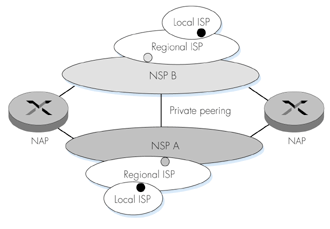 15
Based on switching technology (how packets pass a router)  
Circuit Switched 
Message Switched
Packet Switched
Virtual Circuit
16
Circuit Switching
Path is set up end-to-end before any data is sent.  Then a dedicated path from source to destination is maintained until teardown
Connection phase: some setup delay
Information transfer phase: transmission delay
Disconnection phase: some delay
tel
tel
17
Timing Diagram
Call request
Ack
Message
18
Message Switching
The whole message is sent in a Store-and-Forward – No setup or disconnection delay, but queuing delay, overhead in message for routing
message
message
message
19
Packet Switching
Message is broken down into packets
Each packet is sent in a Store-and-Forward manner 
Pipelining and multiple paths
Retransmission of erroneous packets easier
More overhead, fragmentation & reassembly, sequencing
Packet s
20
Virtual Circuit
Virtual circuit mimics a circuit switched connection (to some extent) by using packet switching technology
Virtual circuit is set up, typically by the initial packet(s)
Packet size in a VC network is usually much smaller than that in a packet switched network.
Subsequent packets (do not have the header) follow the virtual circuit
Switches do more work to maintain VC information
21
Latency (delay) and bandwidth
Latency (delay) of a link: how much time it takes for one bit to travel from one end of the link to the other end of the link.
Typically in the units of milliseconds (ms = 0.001 second) and microseconds (us = 0.000001 second).
Sometime latency is treated as overhead and ignored. When sending large messages, this may be reasonable. 
Bandwidth of a link: how many bits can be injected into the link in one unit of time. 
1Mbps: 1,000,000 bits per second
1Gbps: 1,000,000,000 bits per second
Example: A link has a latency of 10 micro-second and a bandwidth of 1Gbps, how much time to send a data of 100,000 bits over the link?
22
An example
A link has a latency of 10 micro-second and a bandwidth of 1Gbps, how much time to send a data of 100,000 bits over the link?
First bit
Latency = 10us
Time = datasize/bandwidth = 100,000/1Gbps = 100us
Last bit
Total time = 10us + 100us = 110us
23
A question
A
D
Assuming that A is sending to D a message of size 100,000 bits. Each link has a latency of 10us and a bandwidth of 1Gbps. What is the time to send the message using circuit switching (control packet size = 1 bit)? With message switching? What is the time to send the message using packet switching with packet size 10,000 bits? What is the time to send the message using virtual circuit with packet size of 100 bits? Assume that other times such as packet processing time at switches are negligible.
24
A question
A
D
Assuming that A is sending to D a message of size 100,000 bits. Each link has a latency of 10us and a bandwidth of 1Gbps. What is the time to send the message using circuit switching (control packet size = 1 bit)? With message switching? What is the time to send the message using packet switching with packet size 10,000 bits? What is the time to send the message using virtual circuit with packet size of 100 bits? Assume that other times such as packet processing time at switches are negligible.

How to change question parameters to make circuit switching look bad? message switching? packet switching? 
# of hops, message size, latency, bandwidth, packet size, flit size
25
Circuit switching: 
good when message duration is long; switch reconfiguration is long.
Bad: short message with short reconfiguration time
Packet switching:
Good for short message, and network resource sharing
Virtual circuit: 
Somewhat similar to packet switching, good for latency, not very good for sharing (useful in over-provisioned network)
26
Use of switching techniques
Circuit switching: PTSN, optical networks
Message switching: ???
Packet switching: Most computer networks like the Internet
Virtual circuit switching: high performance networking (supercomputers, on-chip networks)
27
Summary
What is a computer network?
Typical components of a computer network?
Classify networks by physical scope
Classify networks by switching scheme 
Describe circuit switching, packet switching, and virtual circuit switching
Define latency and bandwidth

Revisit the question in the last class – when can a packet be forwarded in the middle router.
28
Layered Architecture
Why layering?
Network software is very complex: naming or addressing, fragmentation/reassembling of packets, multiplexing of packets, forwarding and  routing, handling error, handling speed mismatch, handling congestion, ……
How to deal with complex software? Divide-and-conquer
The layered model simplifies the design
Heterogeneity in the network environment
Different machines, switches, links, interfaces from different vendors.
Solution: break up the system into different layers. Each layer provides an abstraction for its upper layer.
E.g. connections: modem, Ethernet, Token ring--> a link in the second layer. Third layer will then only be concerned with links. In OS, we have device drivers.
29
Layering is a useful abstraction
Another example of abstraction: programming languages.
Machine language (low level, works only on one machine)
Assembly language (higher level, works for several machines)
C++ (works on almost all machines).

Differences between layering in the network software and layering in programming language?
Programming language: 
interface between upper layer and lower layer
Network software:
Interface between upper layer and lower layer
Flow of information up and down
Interface between peers in the same layer.
30
Layered Architecture
Layering simplifies the architecture of complex system
Layer N relies on services from layer N-1 to provide a service to layer N+1
Interfaces define the services offered
Service required from a lower layer is independent of it’s implementation
Layer N change doesn’t affect other layers
Information/complexity hiding
Similar to object oriented methodology
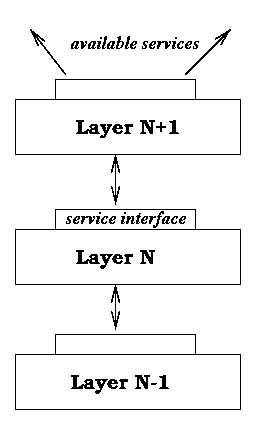 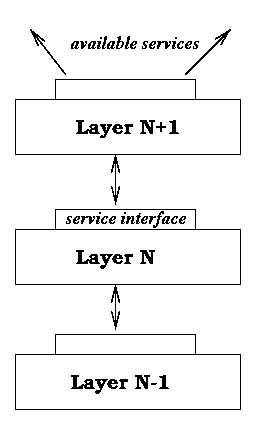 Layer N+1 Protocol
Layer N Protocol
31
Some terminology:
entity: an active element in a layer (machine, procedure, process, I/O chip).
Peer entities: entities on the corresponding layers on different machines.  Exchange well-defined pieces of information
Message, packet, frame: structured sequence of bits that are exchanged
Protocol: a set of  coordination rules governing the communication between two peer entities.
Each layer has a protocol -- layer n protocol.
Service interface: the interface between upper layer and lower layer.
Upper layer: service user. Lower layer: service provider.
32
Service types:
connection-oriented service & connectionless service  -- order of packets
Connection-oriented -- like the telephone.
Establish the connection, use the connection, then release the connection.  Even when multiplexed, minimal header information
The packets received are in the same order as the packets sent. 
Connectionless  (datagram) -- like the postal system.
Each message carries its destination’s address and is routed to the destination independently.
The packets received may not be in the same order as the packets send.
reliable and unreliable – loss or no loss of packets
reliable: all packets sent are received correctly
unreliable: packets sent may not be received
33
Four combinations of service types:
Reliable connection-oriented
Reliable connectionless
Unreliable connection-oriented
Unreliable connectionless
Example:
send 1 2 3 4 5
receive: 1 2 3 4 5 – 4
                 1 3 2 5 4 – 2 
                 1 2 4 – 2
                 3 1 4 – 1
Why not just reliable connection-oriented?
too costly to support connection-oriented services at all layers.
Sometimes applications may not need such service:
telephone: unreliable connection-oriented.
video streaming: late packets are useless
34
Elements of a protocol:
Rules by which  each network entity at the same layer on different devices communicate
syntax: what is a valid message in terms of structure?
semantics: what is a valid message in terms of meaning?
Is timing important?: relative order of messages.


Network architecture: a set of layers/protocols/service interfaces that define how functionality is divided up.
35
Protocols and Services
Protocols are used to implement services
Peering entities in layer N provide services by communicating with each other using the service provided by layer N-1
Logical vs physical communication
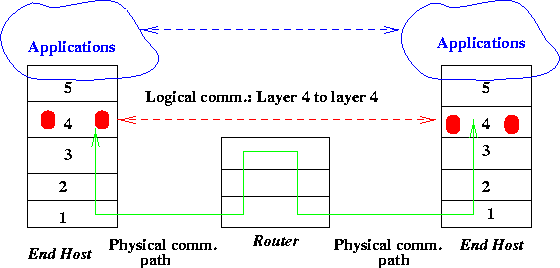 36
Reference models:
ISO: International Standards Organization
OSI: Open Systems Interconnection.
Seven layers ISO/OSI reference model:

Application                                                        Application
Presentation                                                       Presentation
Session                                                               Session
Transport                                                            Transport
Network                        Network                        Network
Data Link                      Data link                       Data link
Physical                         Physical                        Physical
37
Physical layer: how to transfer bits correctly
conversion of bits into signals, what is 0, 1? How long does a bit lasts? How many pins in a connection?
Cable and connector to connect devices
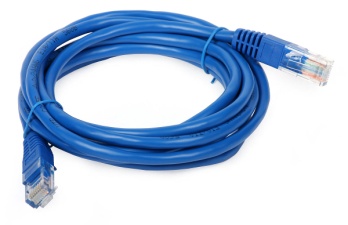 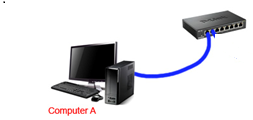 How to send 0’s and 1’s
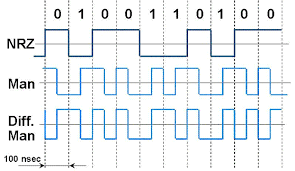 Physical layer protocol: (1) physically connects two devices; and (2) when the sending device sends a bit stream (e.g. 0100110100), the receiving device would receive what was sent.
38
Data link layer: how to transfer frames correctly
Send frames (a unit of data that has a logical meaning)
frame .vs. bit stream, why frame?
Deal with errors, manipulate based on structure. 
Reliably transfer frames over a link, how to identify a frame, error control, speed mismatch between senders and receivers.
Divided into Media Access Control (MAC) and Logical Link Control (LLC) layers
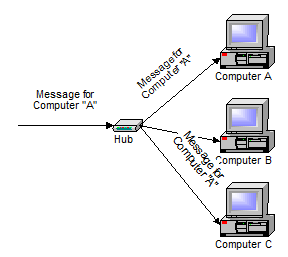 Computer A, B, and C are directly connected by 
a “link”.
  transmit formatted data (Ethernet frame)




 
 Capable of detecting transmission errors 
 Must decide when a computer can transmit data: 
   media access control
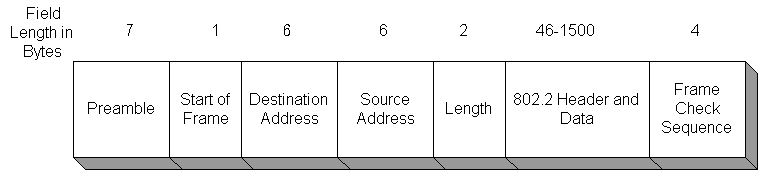 39
Data link layer
Below data link layer, the functionality is usually done in the hardware.
Above data link layer, the functionality is usually done in the software. 
Ethernet (data link layer) service interface would be something like this: 
Eth_send (Eth_dst, data, …);
Eth_recv(Eth_src, data, …);    // such routines form the service interface
For two machine connected over the same Ethernet domain, software can call the service interface functions to communicate.
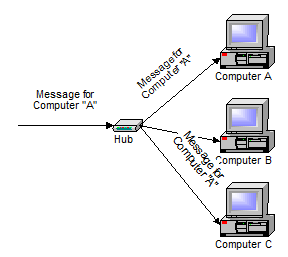 Eth_dst
Eth_src
Eth_send
Eth_recv
40
Network layer: how to send a packet to the destination (hop by hop)?
“directly connected domains” cannot be very large. Larger networks are formed with routers separating directly connected domains.  
Forwarding, routing, congestion control, format conversion (internetworking), accounting, etc
Service interface: ip_send(ip_dst, data), ip_recv(ip_src, data)
E.g. on DENEB (128.226,9,14), call ip_send(128.226.3.5, data)
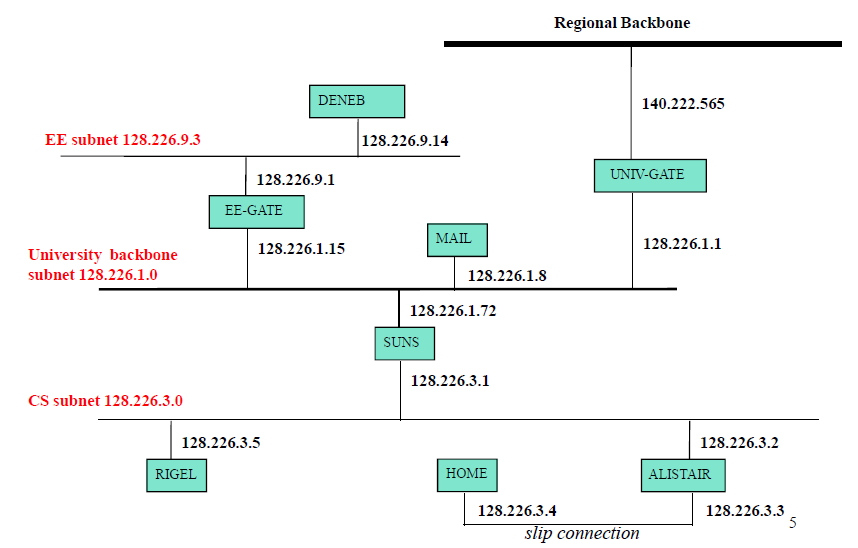 41
E.g. on DENEB (128.226.9.14), call ip_send(128.226.3.5, data)
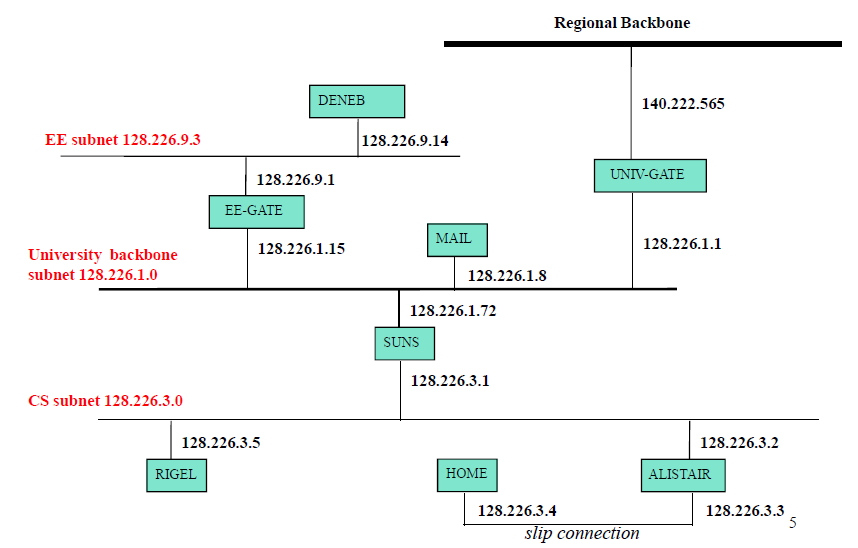 ip_send(128.226.3.5,data)
ip_recv(128.226.9.14,data)
Network layer
Data link layer
Physical layer
Network layer
Data link layer
Physical layer
Network layer
Data link layer
Physical layer
Network layer
Data link layer
Physical layer
DENEB
EE-GATE
SUNS
RIGEL
EE-GATE network layer:
Eth_recv(Eth(DENEB),
  XXX);
128.226.9.14 is not in 
my network, route to SUNS
Eth_send(Eth(SUNS),
    128.226.9.14+data)
EE-GATE network layer:
Eth_recv(Eth(EE-GATE),
  YYY);
128.226.9.14 is  in my 
network, send to RIGEL
Eth_send(Eth(RIGEL),
    128.226.9.14+data)
RIGEL network layer
Eth_recv(Eth(SUNS),
YYY);
I am 128.226.9.14;
Pass data up –
ip_recv returns
DENEB network layer: 
Eth_send(Eth(EE-GATE), 
       128.226.9.14+data)
Original header+data
42
Transport: end to end communication.
First layer that runs at end points but not at intermediate hops.
Connection establishment/management/termination, error control/flow control/multiplexing
Reliability, probing data rate, deal with congestions, etc
Service interface: tcp_send(ip+port, data), tcp_recv(ip+port, data);
tcp_recv(XXX:YYY,data)
tcp_send(128.226.3.5:80,data)
Transport layer
Transport layer
Network layer
Data link layer
Physical layer
Network layer
Data link layer
Physical layer
Network layer
Data link layer
Physical layer
Network layer
Data link layer
Physical layer
DENEB
EE-GATE
SUNS
RIGEL
DENEB transport layer: 
ip_send(128.226.3.5, 
       80+data)
RIGEL transport layer
ip_recv(XXX,
YYY);
Data is for port 80;
Give data to httpd (80)
This is the basic end-to-end 
communication, the actual transport
layer protocol is much more complex.
43
Session layer: allows users to establish session, enhanced services.
Checkpointing.
Presentation layer: provides general solutions to users.
Compression, syntax conversion, cryptography
Application layer: variety of protocols that are commonly used.
Email, FTP, Telnet: these are all network applications that call tcp_send, and tcp_recv routines to perform communications.
Functionality of the network software are partitioned into different layers.
Flow control (speed mismatch between two machines): data link and transport
Routing:  network layer
addressing: almost all layers
…...
44
Data transmission using the OSI model:

Application                                                                             application
presentation                                                                             presentation
session                                                                                     session
transport                                                                                  transport
network                                         network                             network
data link                                        data link                             data link
physical                                         physical                             physical



Upper layer protocol header becomes data at the lower level.

Assuming 100Mbps Ethernet is used to send 30 bytes (user) data, let AH=PH=SH=TH=NH=DH=10 bytes, what is the maximum throughput the application can observe?
data
AH   data
.
.
.
DH  NH TH SH PH AH Data
45
OSI model was not very successful!!
The TCP/IP protocols became the de facto network software standard.
From the TCP/IP protocols, people derived the TCP/IP reference model.
TCP/IP reference model:
Application layer   (Telnet, FTP SMPT, DNS, NNTP, HTTP)
Transport layer (TCP, UDP)
Internet layer (IP)
Host to Network layer (Ethernet, FDDI, X.25)
46
TCP/IP reference model:
Application layer   (Telnet, FTP SMPT, DNS, NNTP, HTTP)
No session and presentation layers.
Interface – socket programming: (TCP_send, TCP_recv, UDP_send, UDP_recv)
Transport layer (TCP, UDP)
Allow entities at end hosts to communicate
TCP (transmission control protocol): reliable connection-oriented
UDP (user datagram protocol): unreliable connectionless 
Interface: (IP_send, IP_recv)
Internet layer (IP)
A packet switching network based on connectionless communication. Hosts send packets into the network and then the packets travel independently to their destinations.
Format conversion: for different networks.
Packet format and protocol: IP
Interface – network dependent, Ethernet: (Eth_send, Eth_recv)
Host to Network layer (Ethernet, FDDI, X.25)
Undefined, rely on the existing technology - must be able to send IP packets over this layer.
47
Encapsulation & Decapsulation
Get/Infocom/index.html HTTP/1.0
TCP (20)
Get/Infocom/index.html HTTP/1.0
IP (20)
TCP (20)
Get/Infocom/index.html HTTP/1.0
Ethernet (14)
IP (20)
TCP (20)
(4)
Get/Infocom/index.html HTTP/1.0
Ethernet header exclude preamble and start frame of 8 bytes
48
TCP/IP model vs. OSI model:
similarity:
based on the concept of the stack of independent protocols.
Similar functionality
Differences:
The concepts of services/interfaces/protocols are clear in the OSI model, but not as much in the TCP/IP model.
The OSI model was devised before the protocols were invented, it misses some important issues. The TCP/IP model was devised after the protocols were designed, so the model may not fit other protocols.
Difference in the network layer:
TCP/IP: only connectionless (the IP protocol)
OSI: connectionless and connection-oriented.
49
The five-layer hybrid model:
Application
Transport
Network
Data Link 
Physical
50